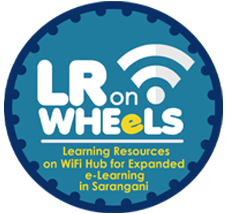 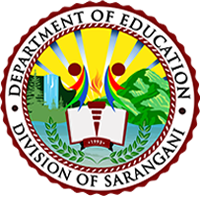 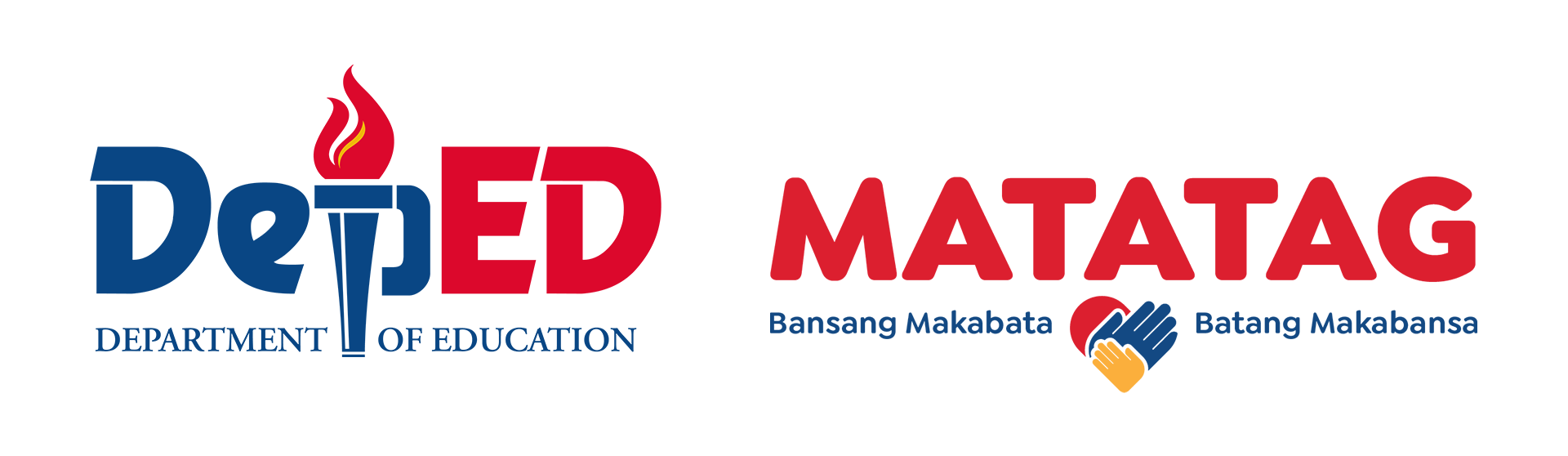 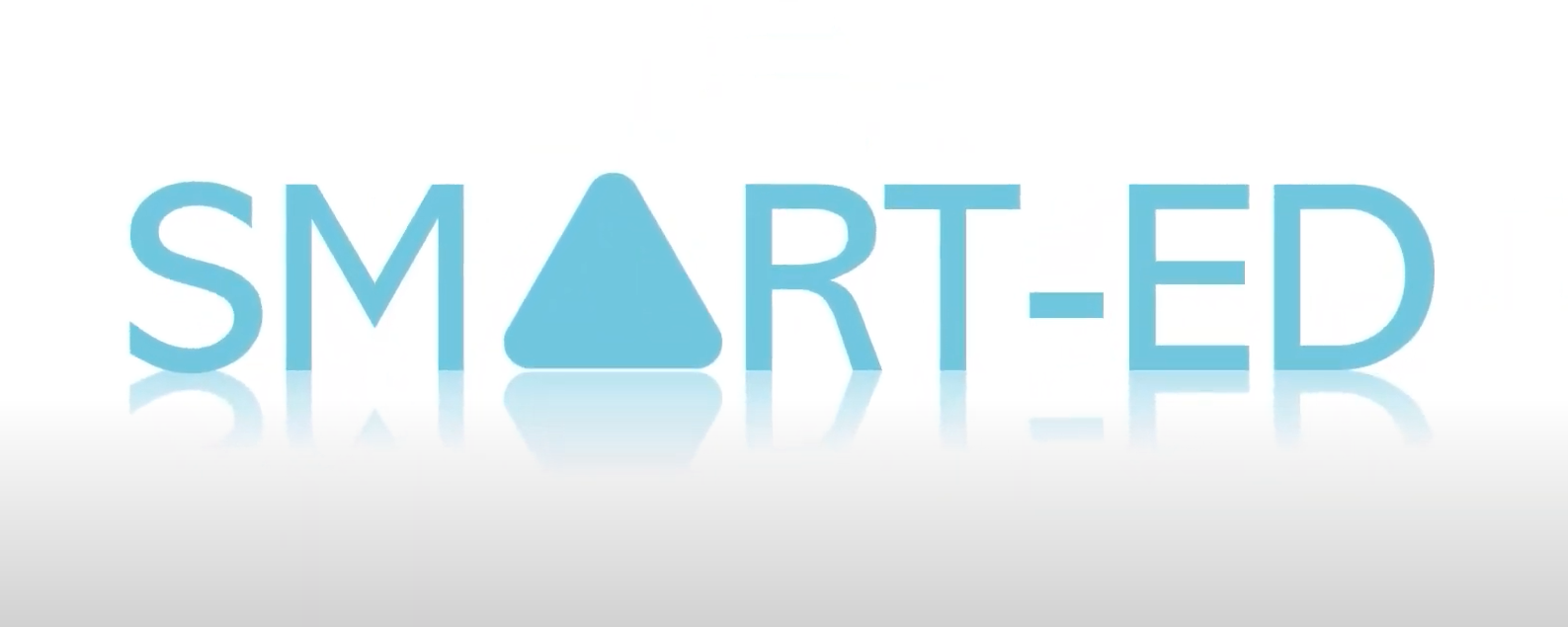 Sarangani Moves Towards Accessible, Responsive, and Technology-Based Education
Ariel C. Lalisan, HT-I
Paraiso Integrated School / Designated Division Information Officer
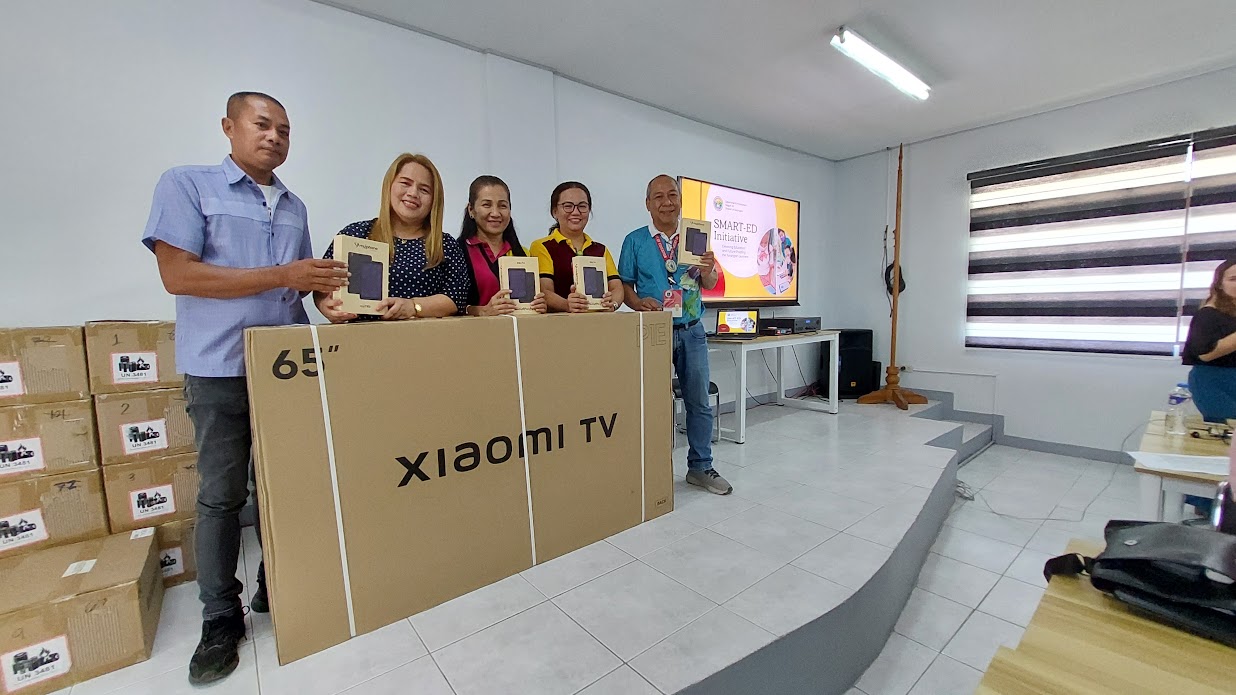 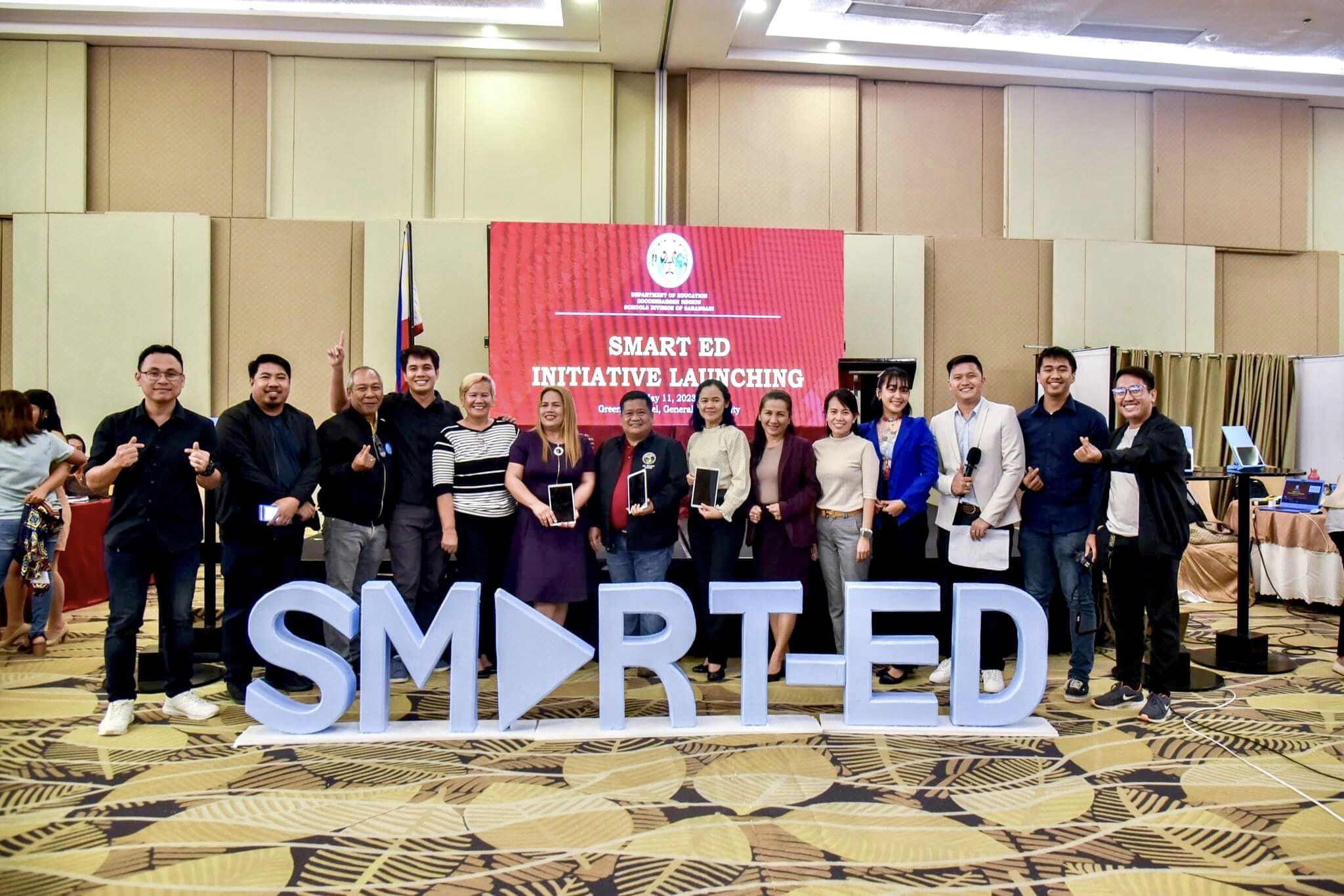 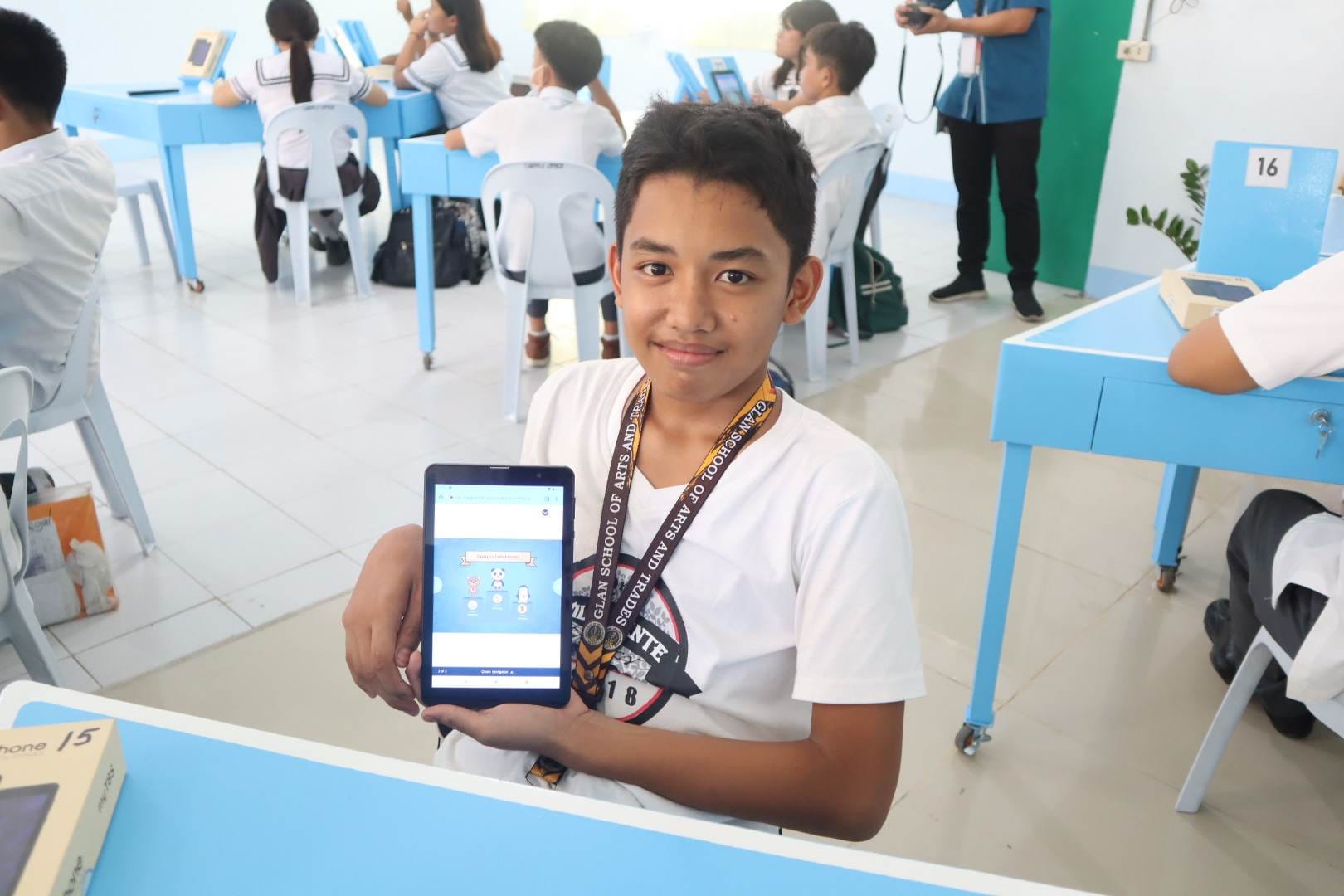 [Speaker Notes: To support the implementation of the LMS and the use of our digitized learning resources, we launched the SMART-ED Initiative to provide our schools with the infrastructure and equipment needed to allow more learners to access interactive lessons and activities.]
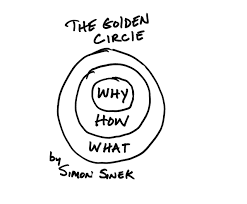 Why SMART-ED?
Section 5 of RA 10533 states that the DepED shall adhere to the following standards and principles: 
Learner-Centered
Use of constructivist, inquiry-based, reflective, collaborative, and integrative pedagogical approaches
Global 
Allows for contextualization, localization, and indigenization
Section 7:
Continuous Professional Development
[Speaker Notes: Our first engagement with the LMS was at the onset of the pandemic. While we were still looking for alternatives to modular distance learning, we built the LRonWHEeLS or the Learning Resources on WiFi Hub for Expanded e-Learning in Sarangani. It is an innovation that allowed our learners to experience e-Learning even if their communities are not connected to the internet.]
How SMART-ED teachers use technology
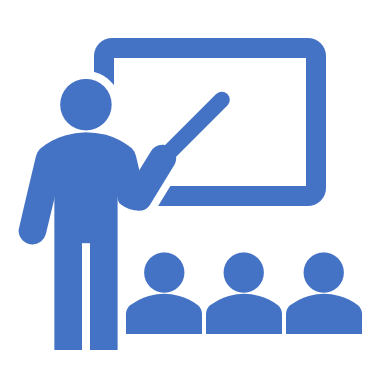 Teachers in SMART-ED Classrooms must be adept in:
Using technology to ACCESS learning resources
Using technology to DEVELOP learning resources
Using technology to DELIVER learning
Using technology to ASSESS learning
ONLINE PLATFORMS
Learning Management System
Google Classroom (http://classroom.google.com)

For interactive simulations/learning experiences:
PhET (http://phet.Colorado.edu) for Science and Mathematics

For interactive lesson delivery:
Nearpod (www.nearpod.com) 
Classpoint (www.classpoint.io) 

For fun interactive quizzes:
Kahoot (www.kahoot.com), Quizziz (www.quizziz.com), 

For assessment:
Google Forms Quiz
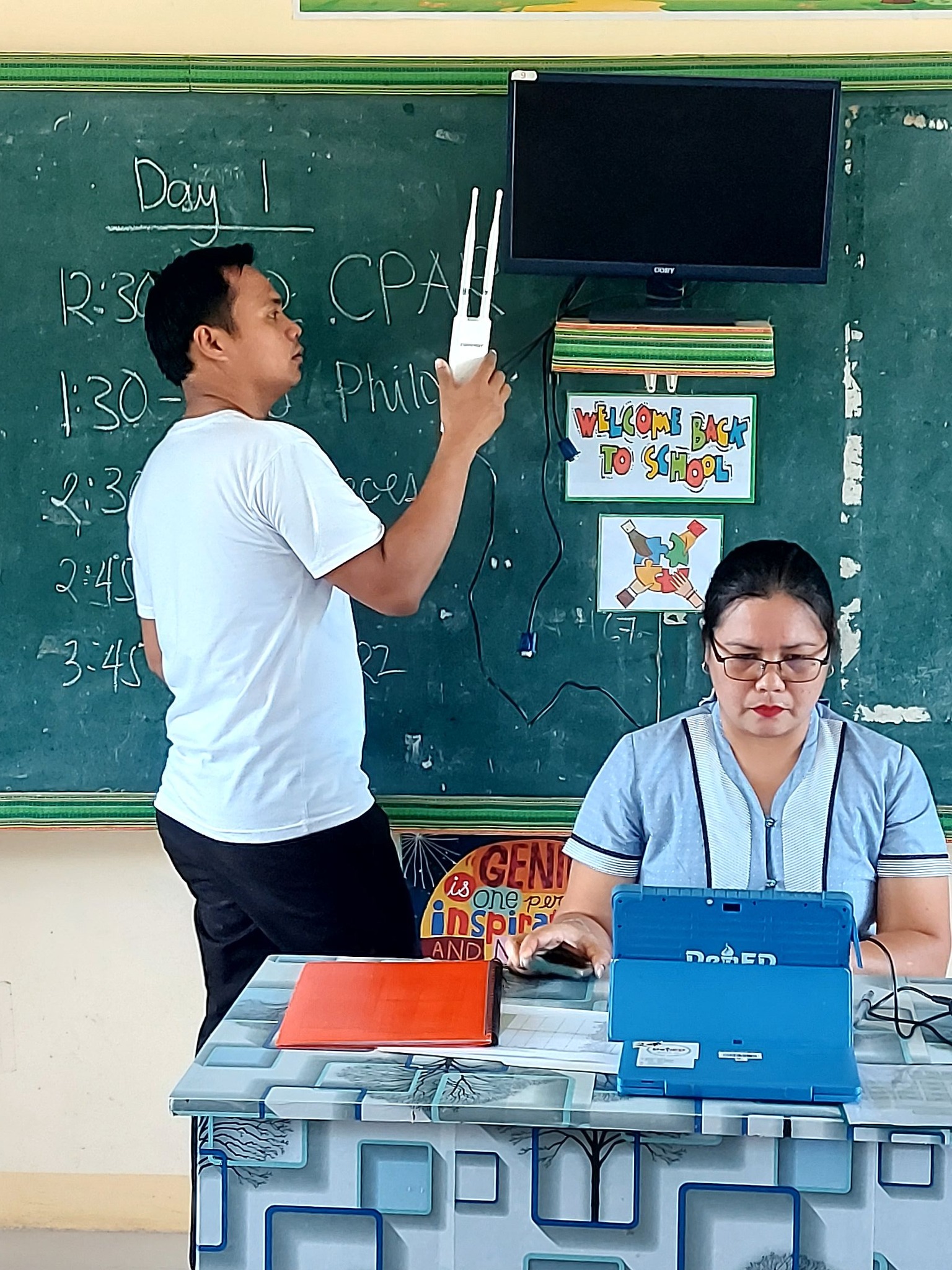 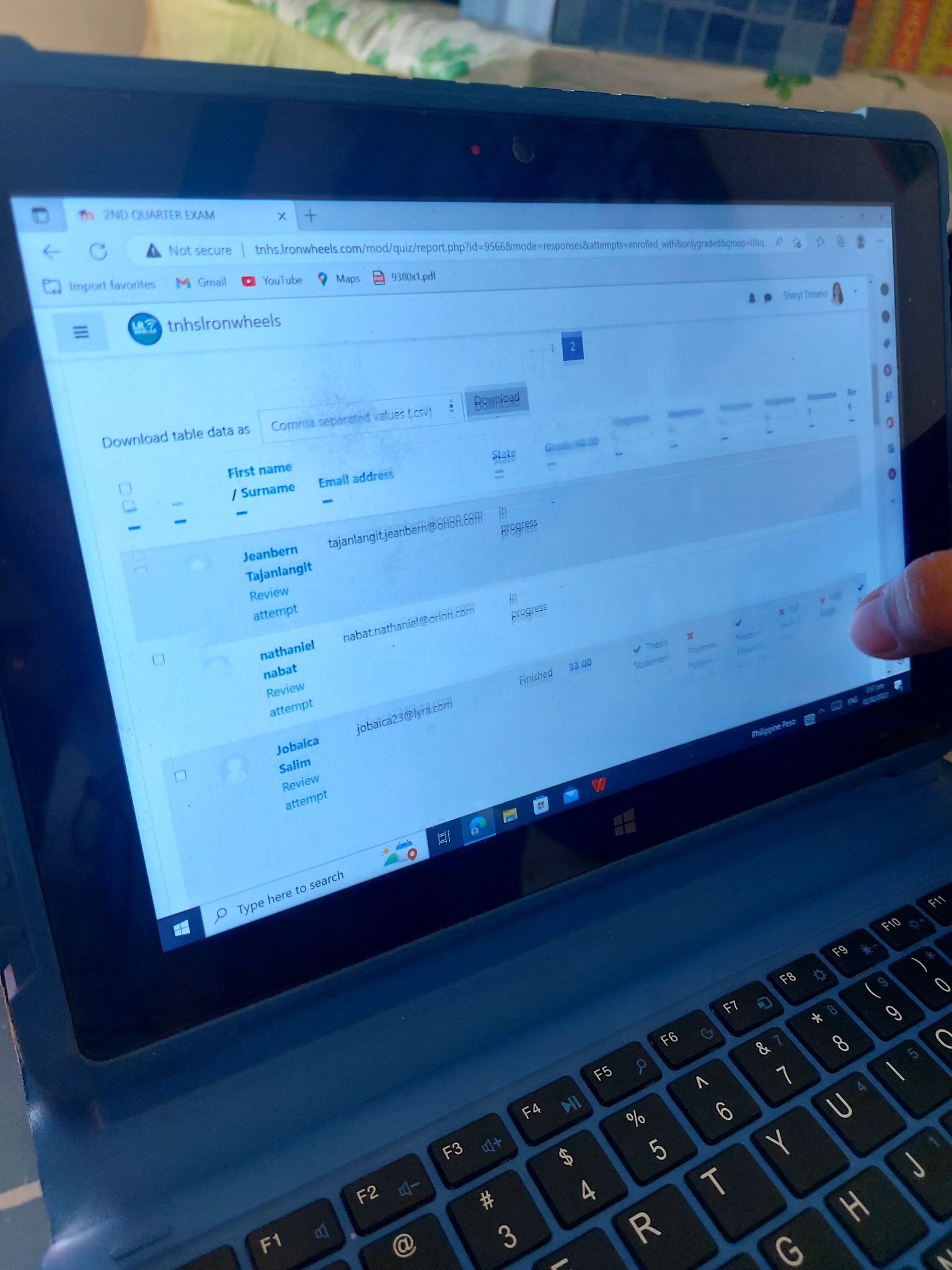 [Speaker Notes: However, during the in-person classes, some new challenges were faced. Because there are more learners now in school who are accessing the LMS, we experienced slowing down of access. There were also some classrooms that could be reached by the network, so some learners had to go outside their classrooms to get a better signal. But these problems were addressed by class programming and providing teachers with mobile antennas to widen the reach of the network. Those whose servers whose capacities could not accommodate the number of users, we converted the materials into HTML and Android Package Kits which we installed in their phones.]
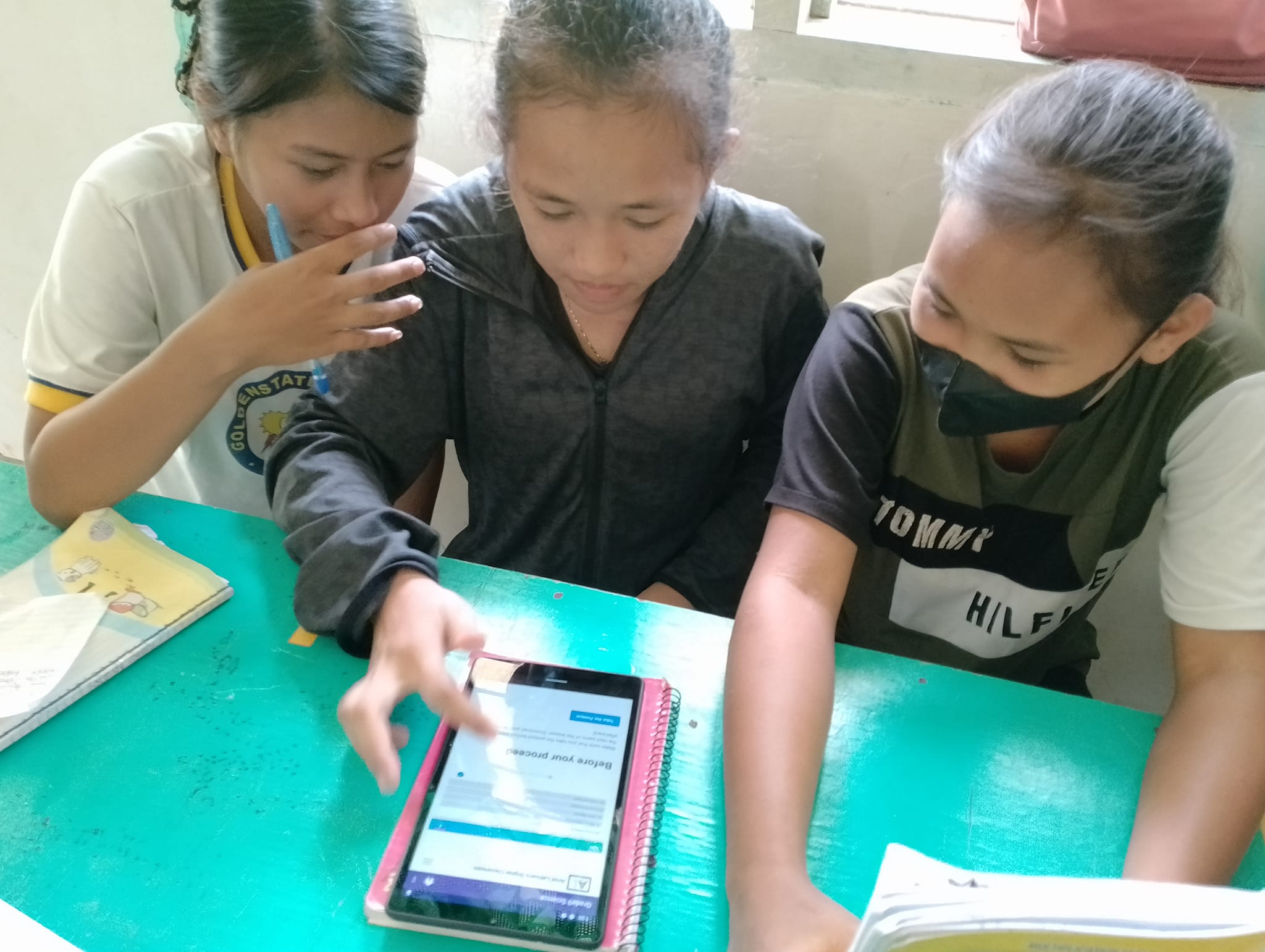 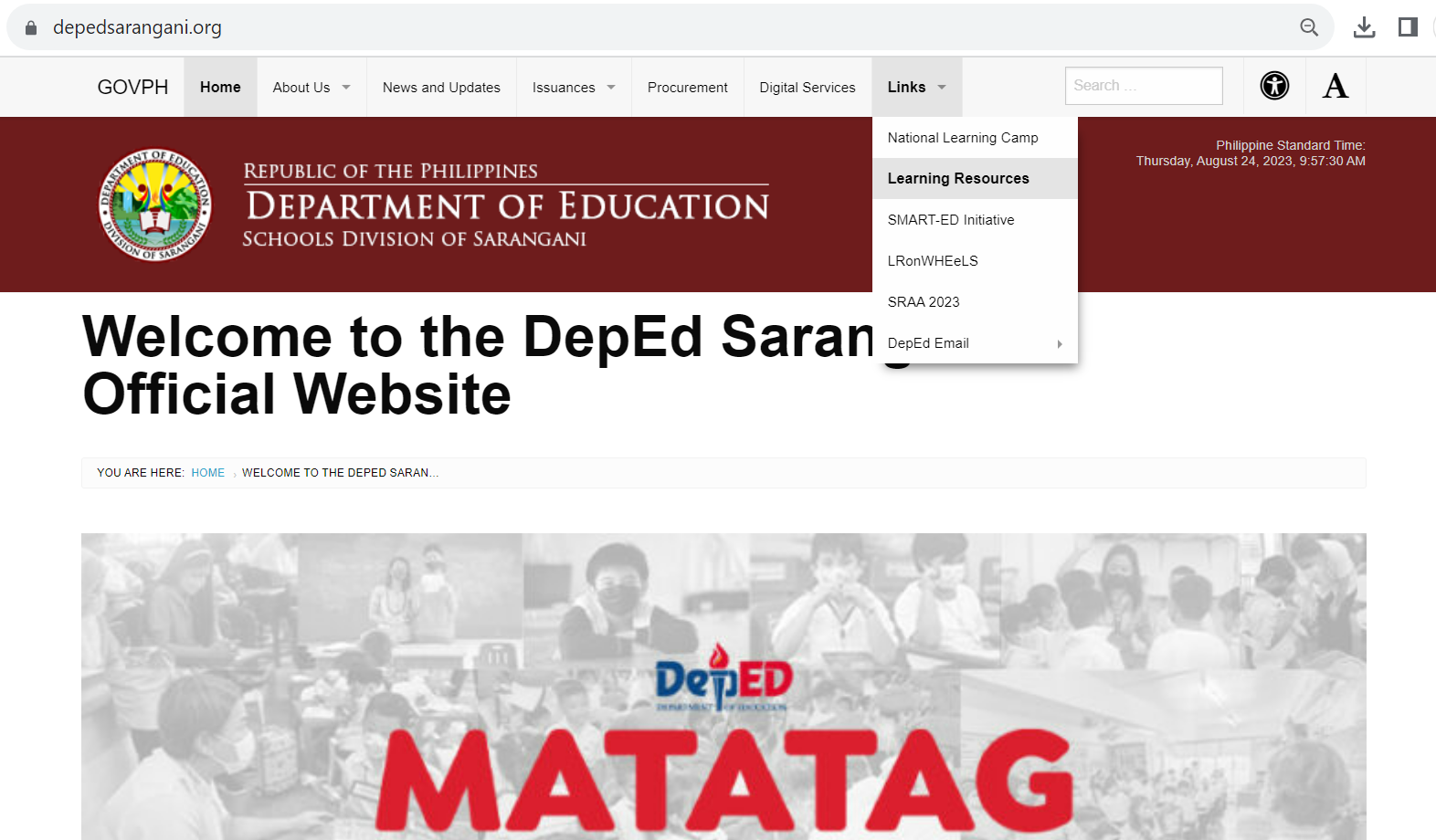 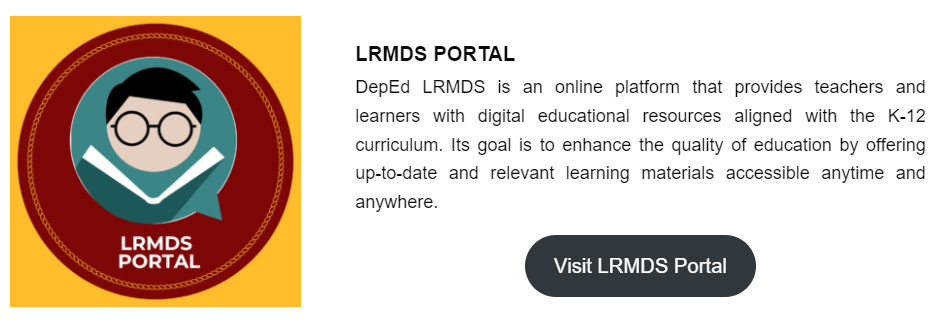 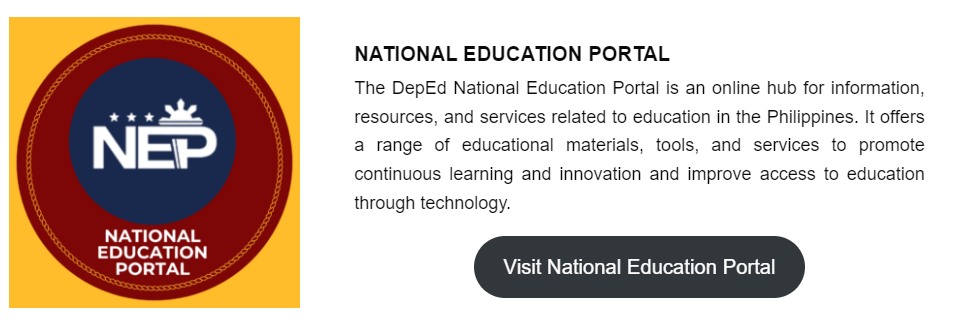 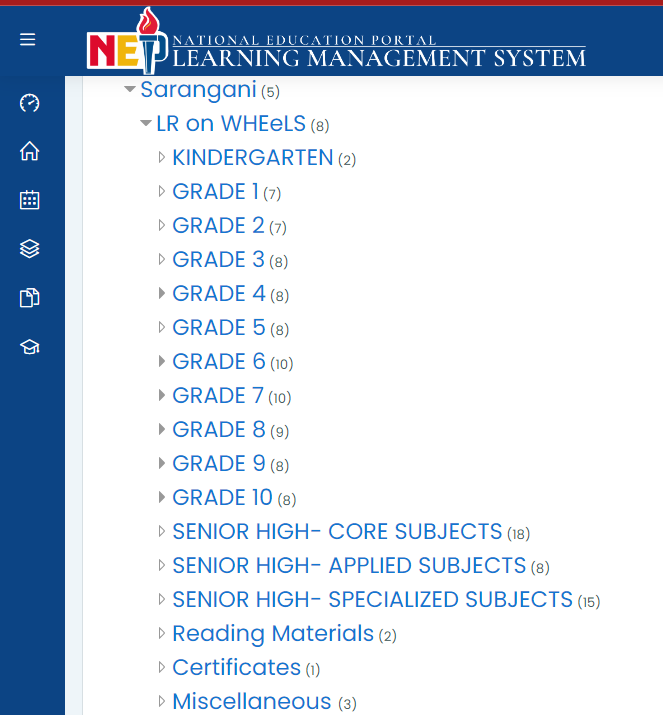 [Speaker Notes: We have also leveled up our content by teaching our creators to develop content using Lumi for Education, which outputs H5P. We now have H5P content for almost all subject areas and grade levels in the 3rd and 4th quarter. And we are still planning to continue to transform our content in the 1st and 2nd quarter into H5P.]
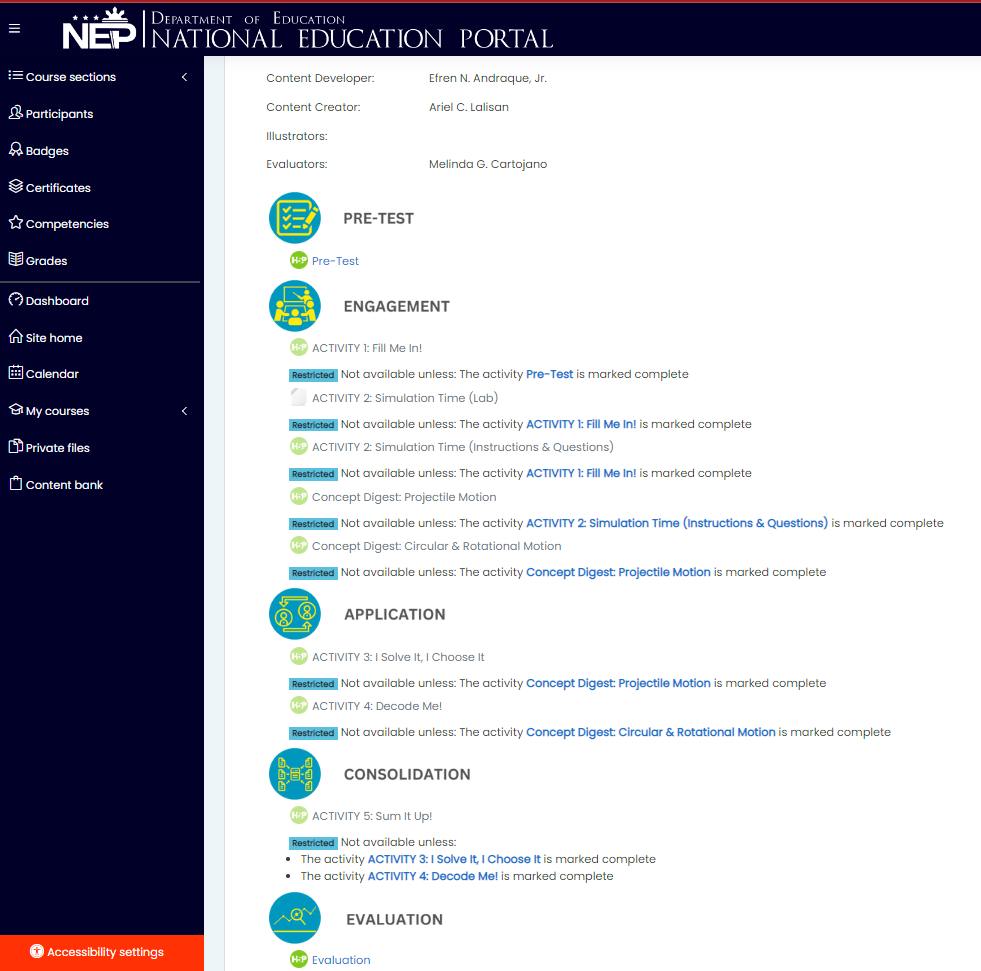 [Speaker Notes: We have also leveled up our content by teaching our creators to develop content using Lumi for Education, which outputs H5P. We now have H5P content for almost all subject areas and grade levels in the 3rd and 4th quarter. And we are still planning to continue to transform our content in the 1st and 2nd quarter into H5P.]
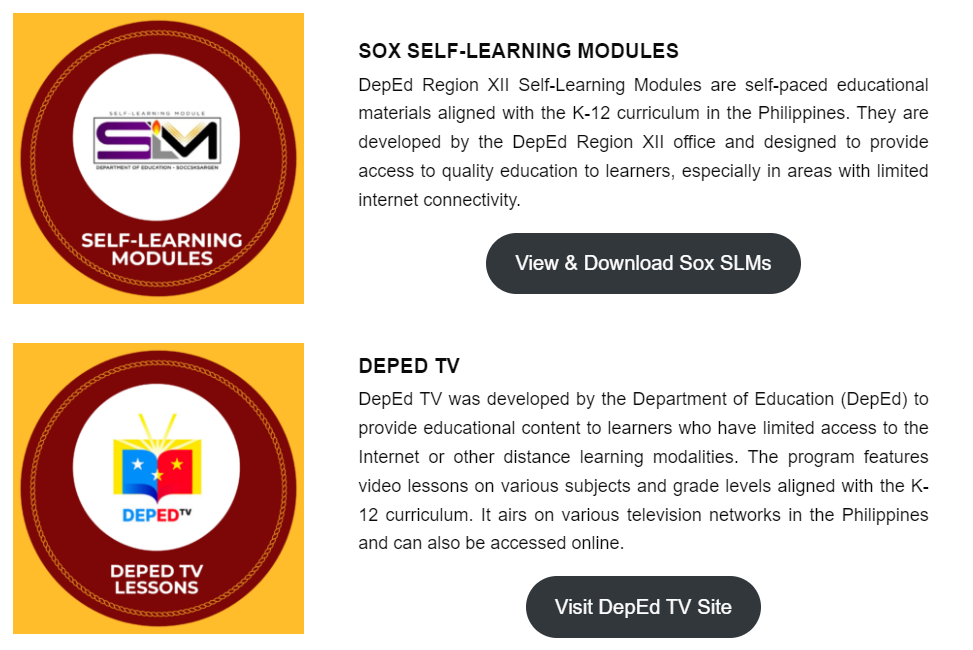 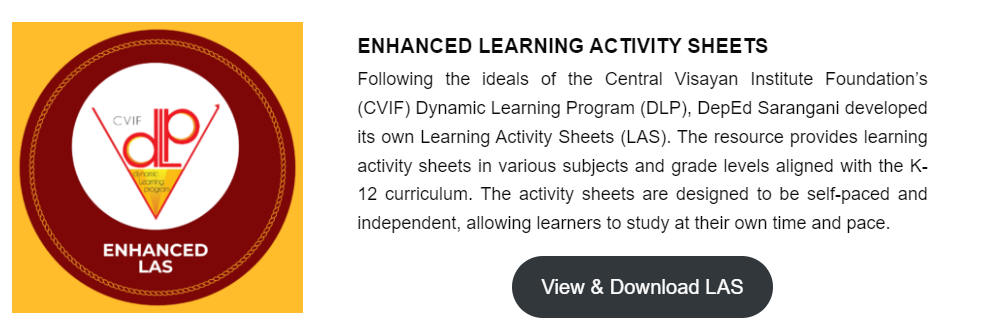 classroom.google.com
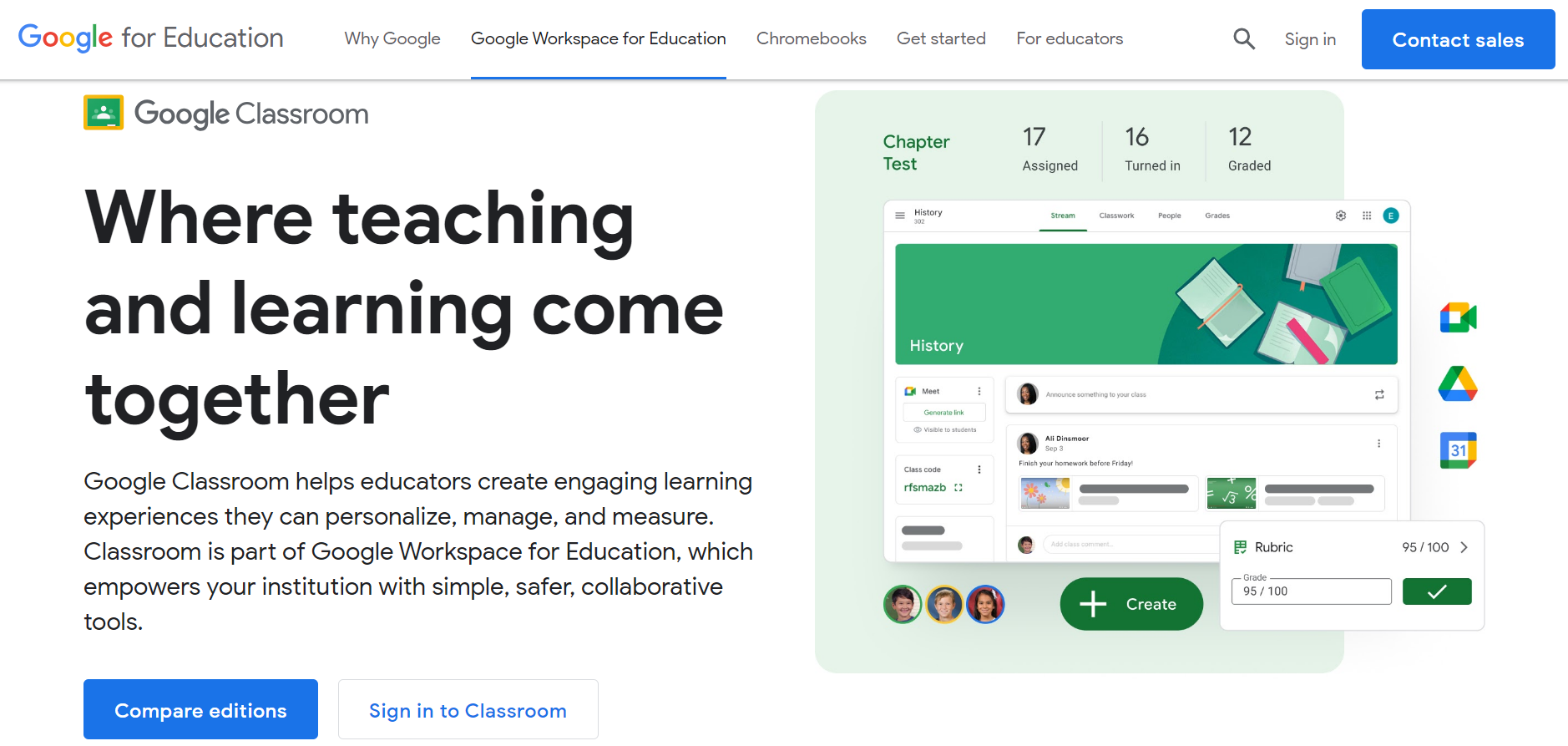 www.nearpod.com
www.classpoint.io
phet.colorado.edu
www.oercommons.org
www.prodigygame.org
www.teachertube.com
www.quizlet.com
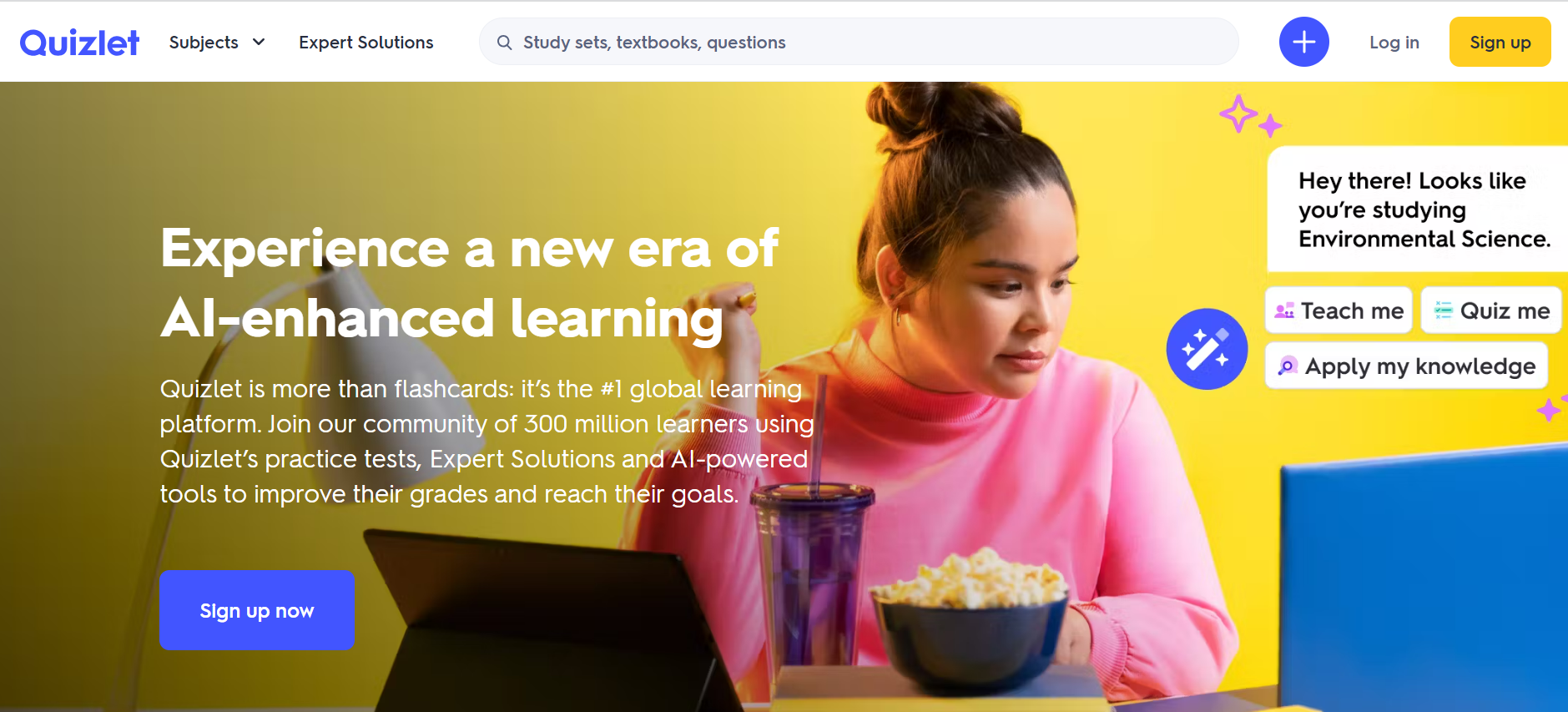 kids.nationalgeographic.com
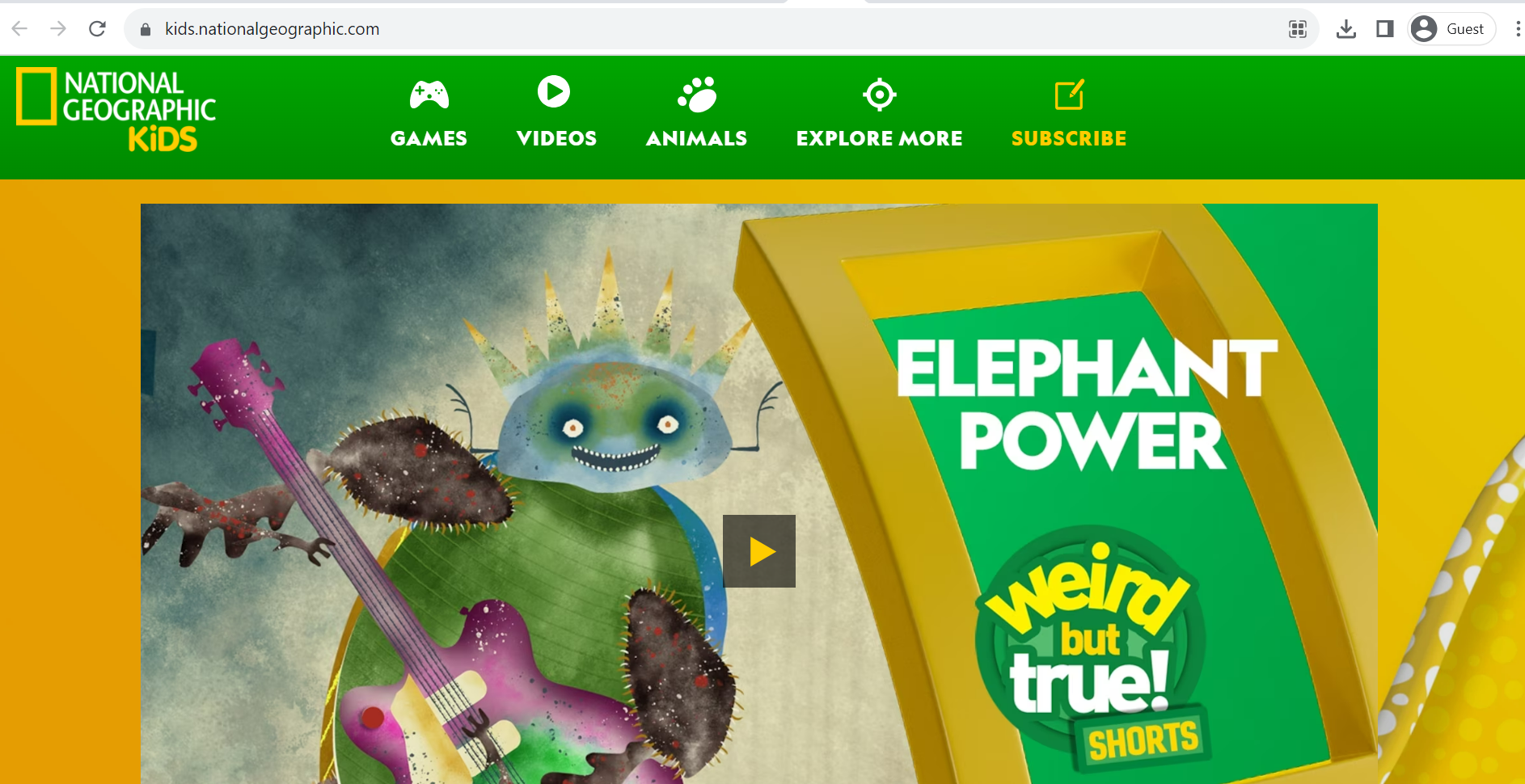 www.funbrain.com
www.starfall.com
https://www.thekidzpage.com/learninggames/
EduApp by ScriptRepublic
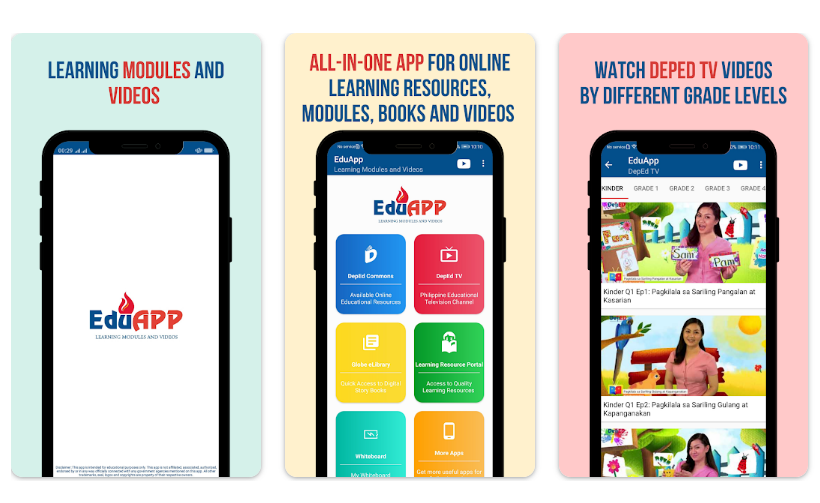 KIDS SONGS: Nursery Rhymes by ScriptRepublic
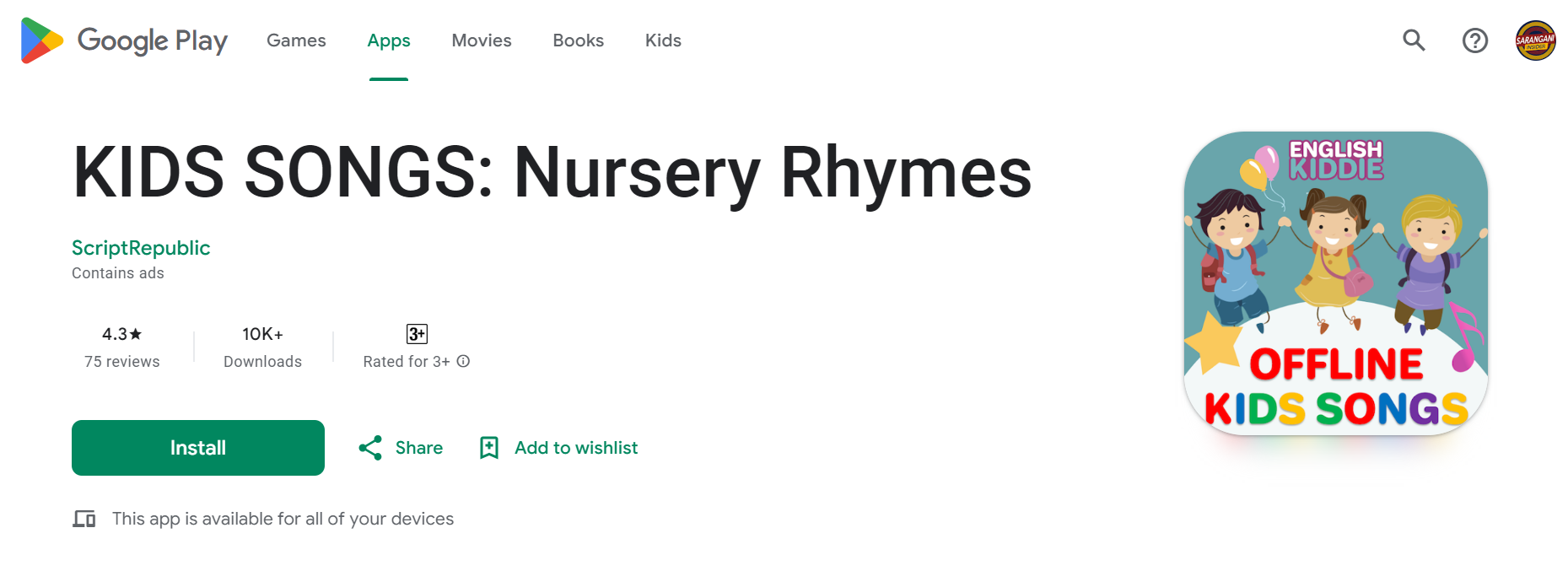 Awiting Pambata Nursery Rhymes by ScriptRepublic
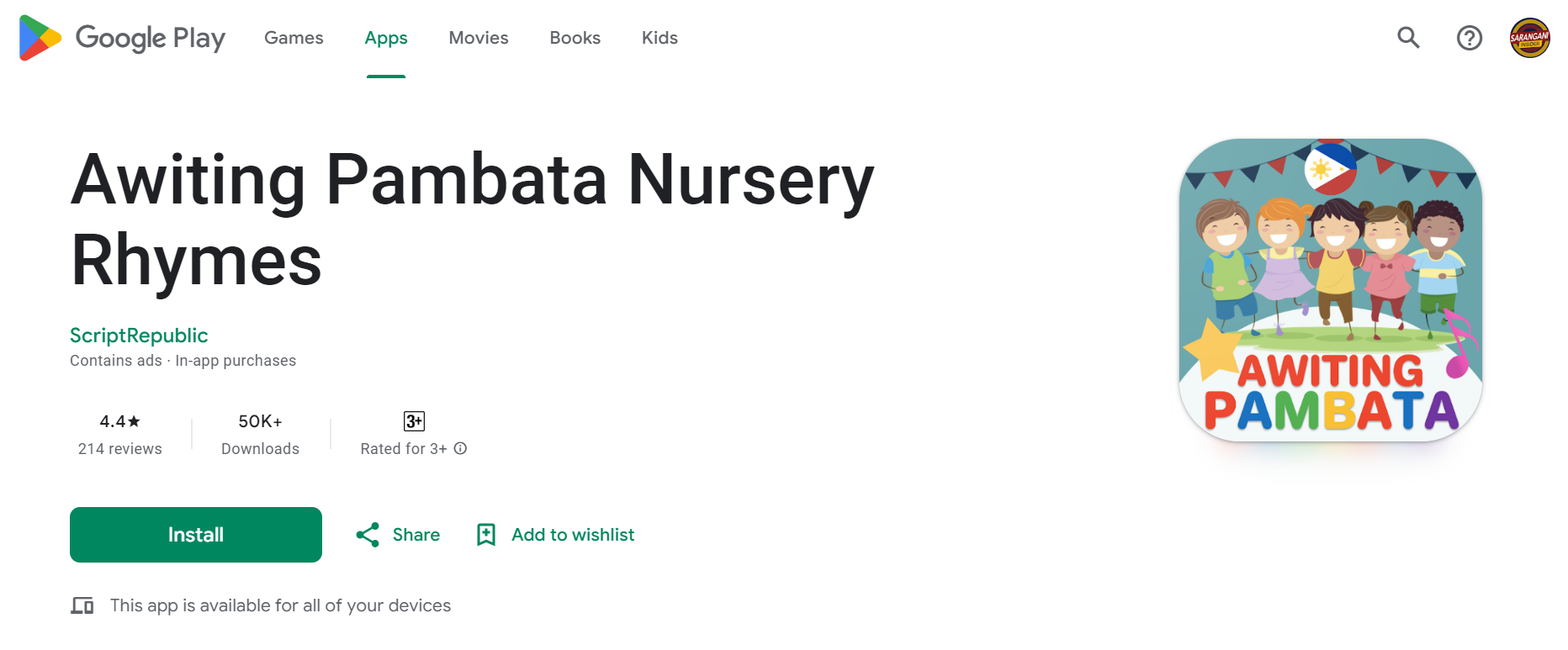 CVC Words Flashcards by ScriptRepublic
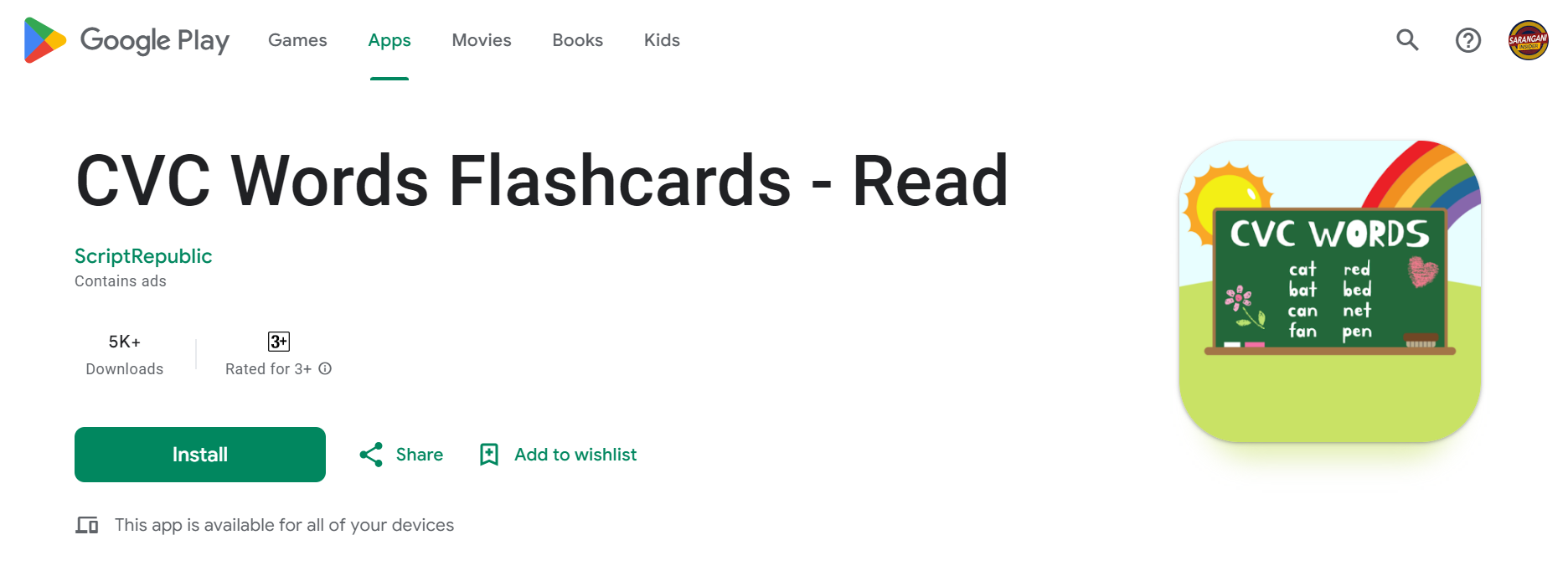 Sight Words – Learn to Read by ScriptRepublic
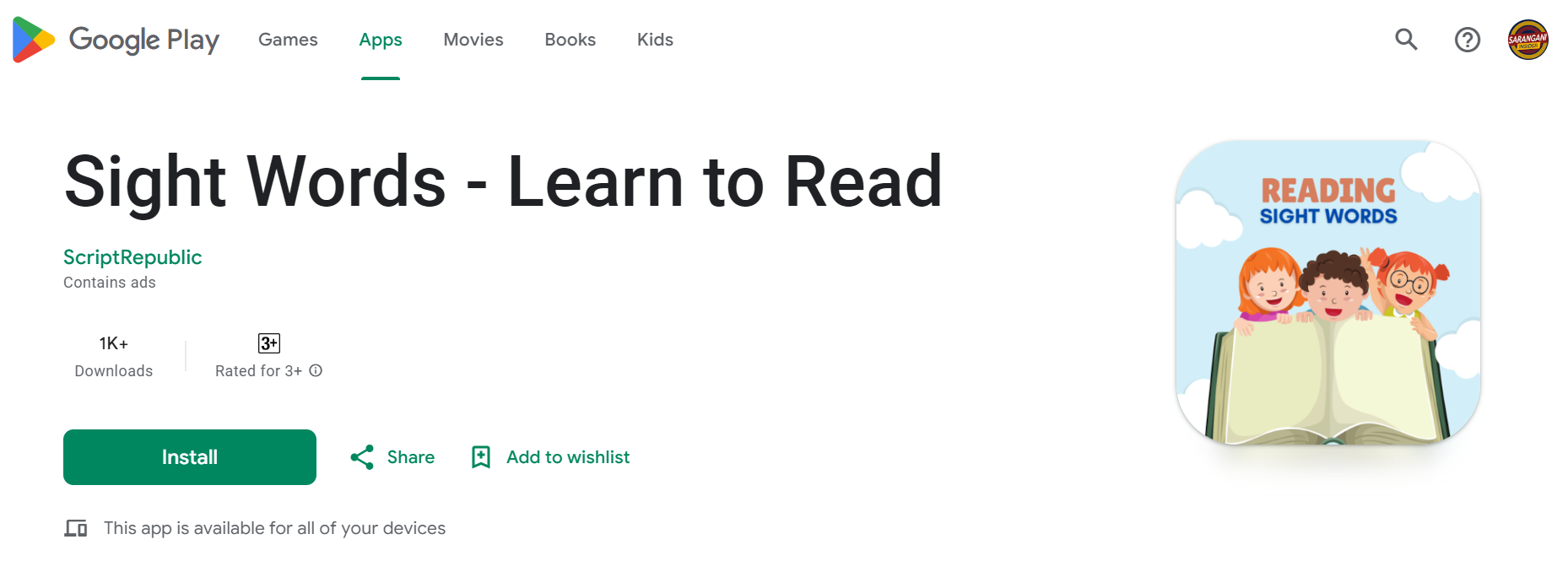 LINKS
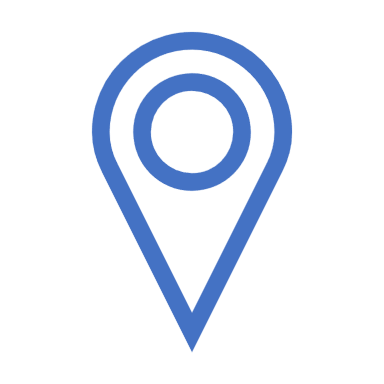 https://depedsarangani.org/smart-ed-initiative/
https://depedsarangani.org/learning-resources/ 
http://depedsarangani.org/lrow